W. A. “Pat” Patterson -- United Air Lines
W. A. “Pat” Patterson -- United Air Lines
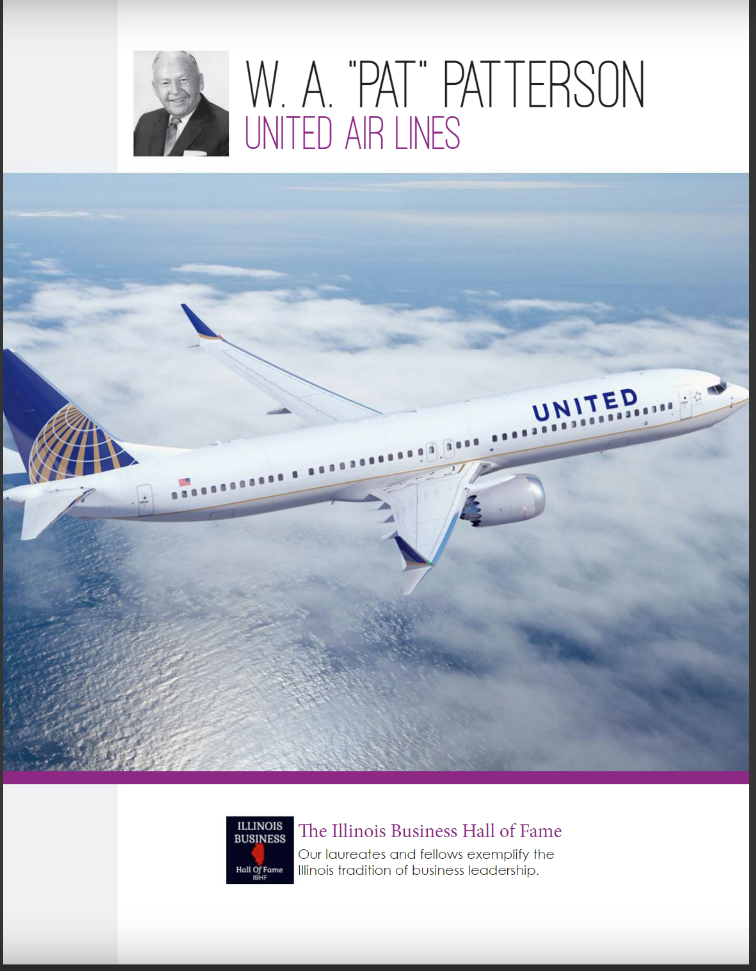 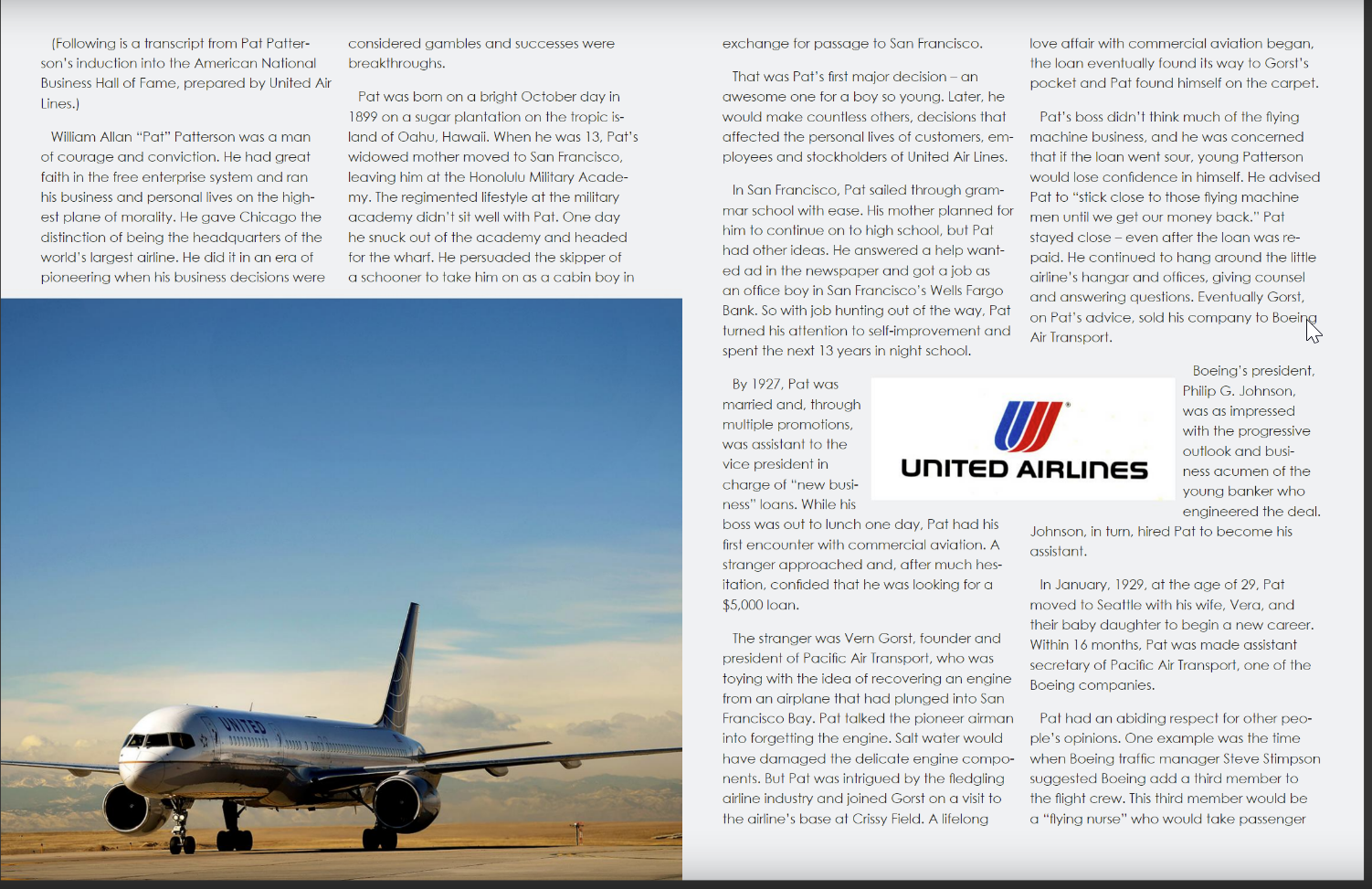 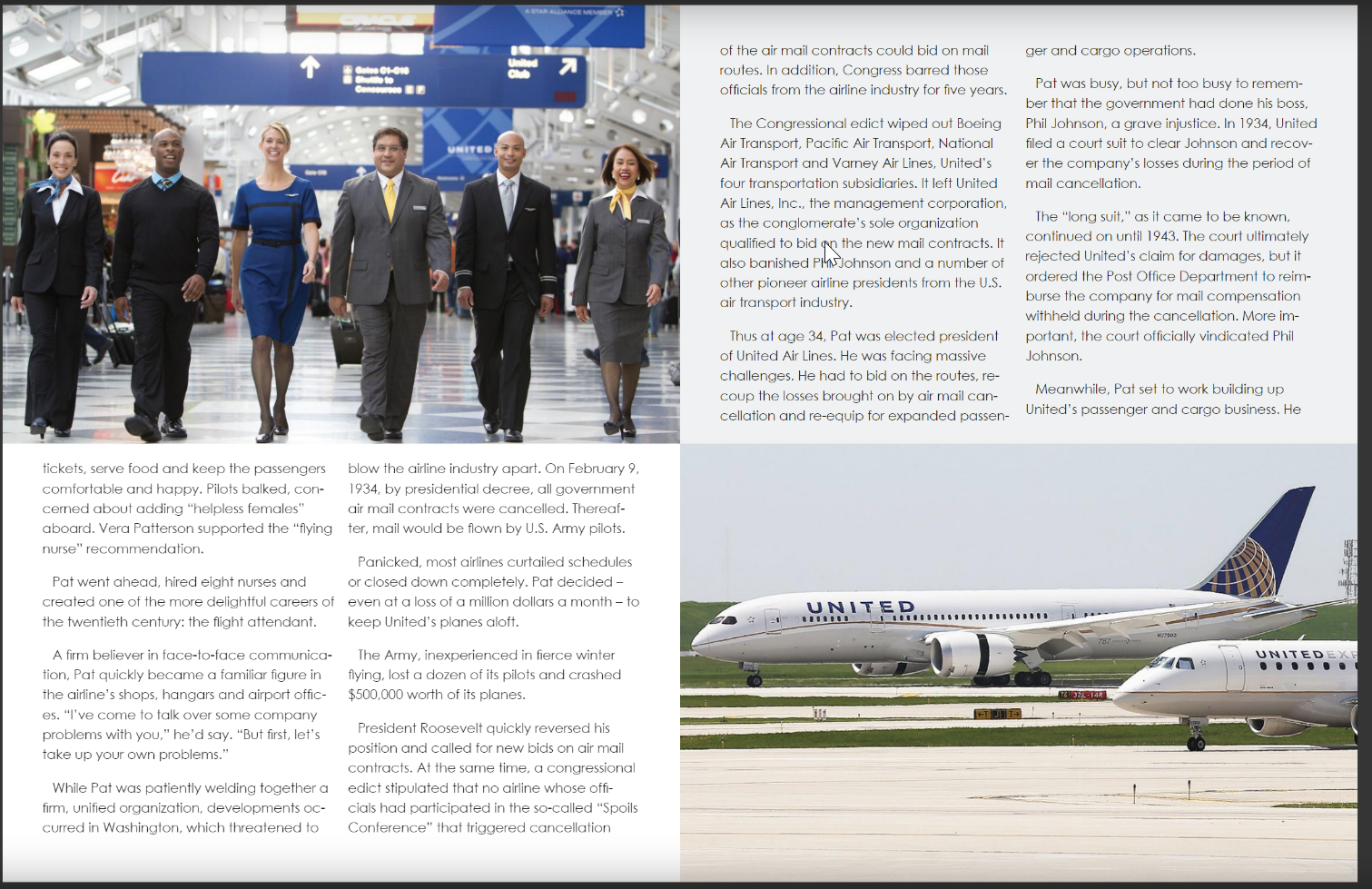 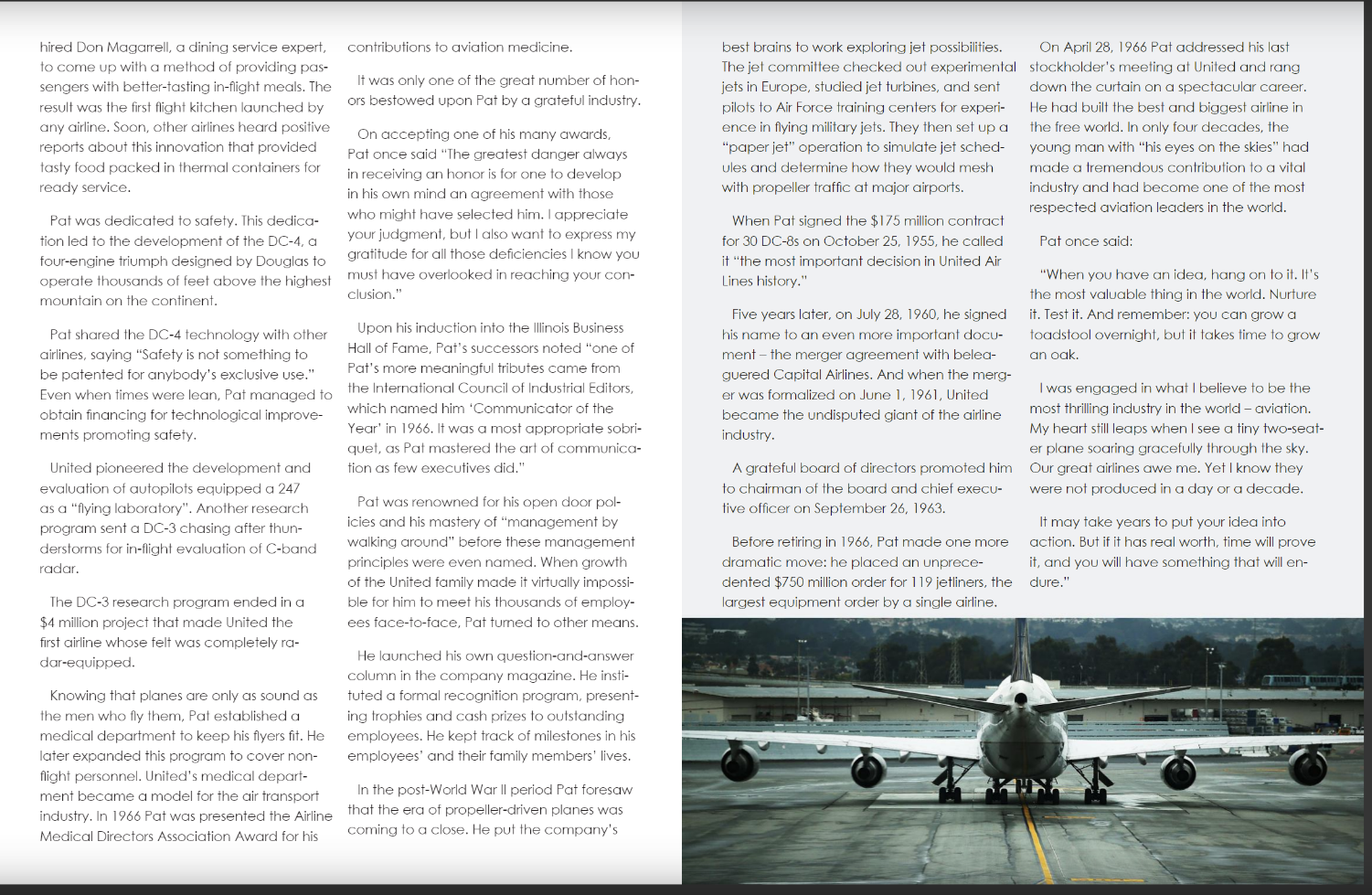 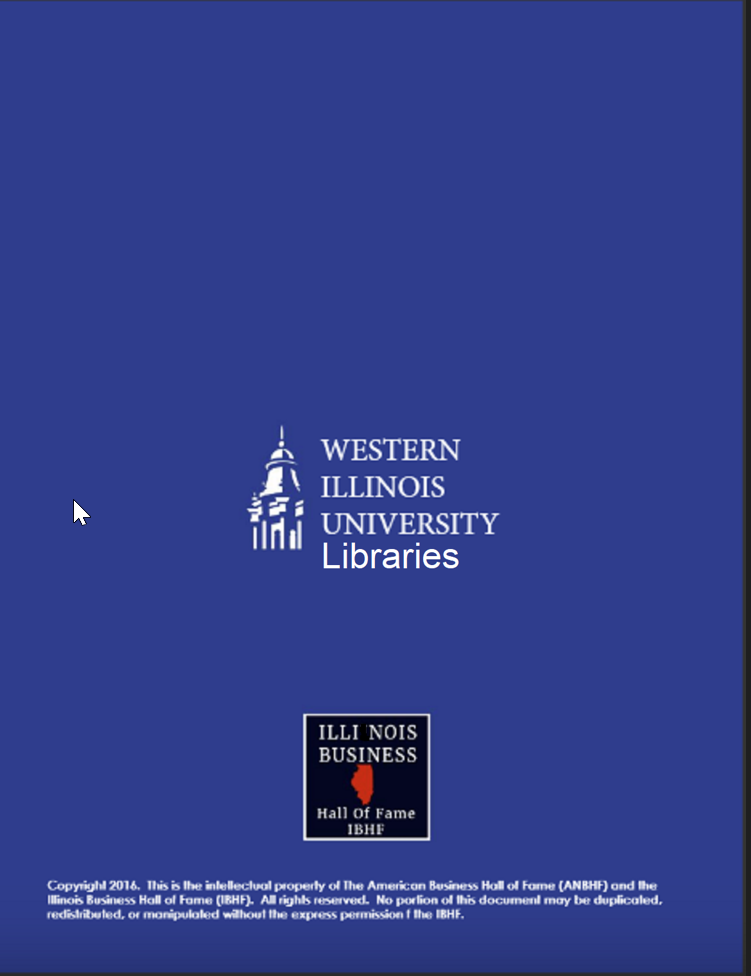